Finite differences method_partial Diff. Equations_Water resources Eng. ApplicationsUnsteady state Laplace Equation
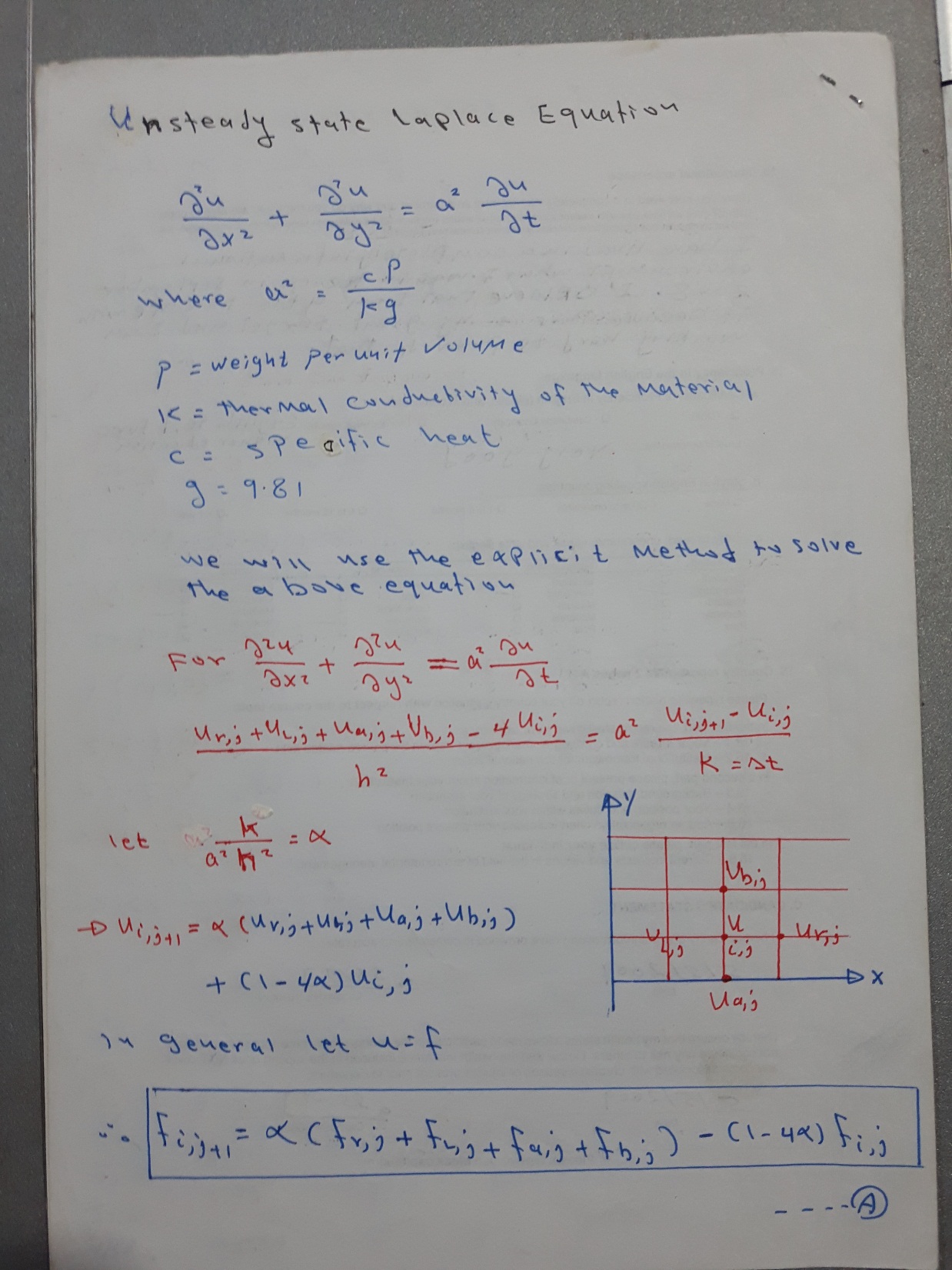 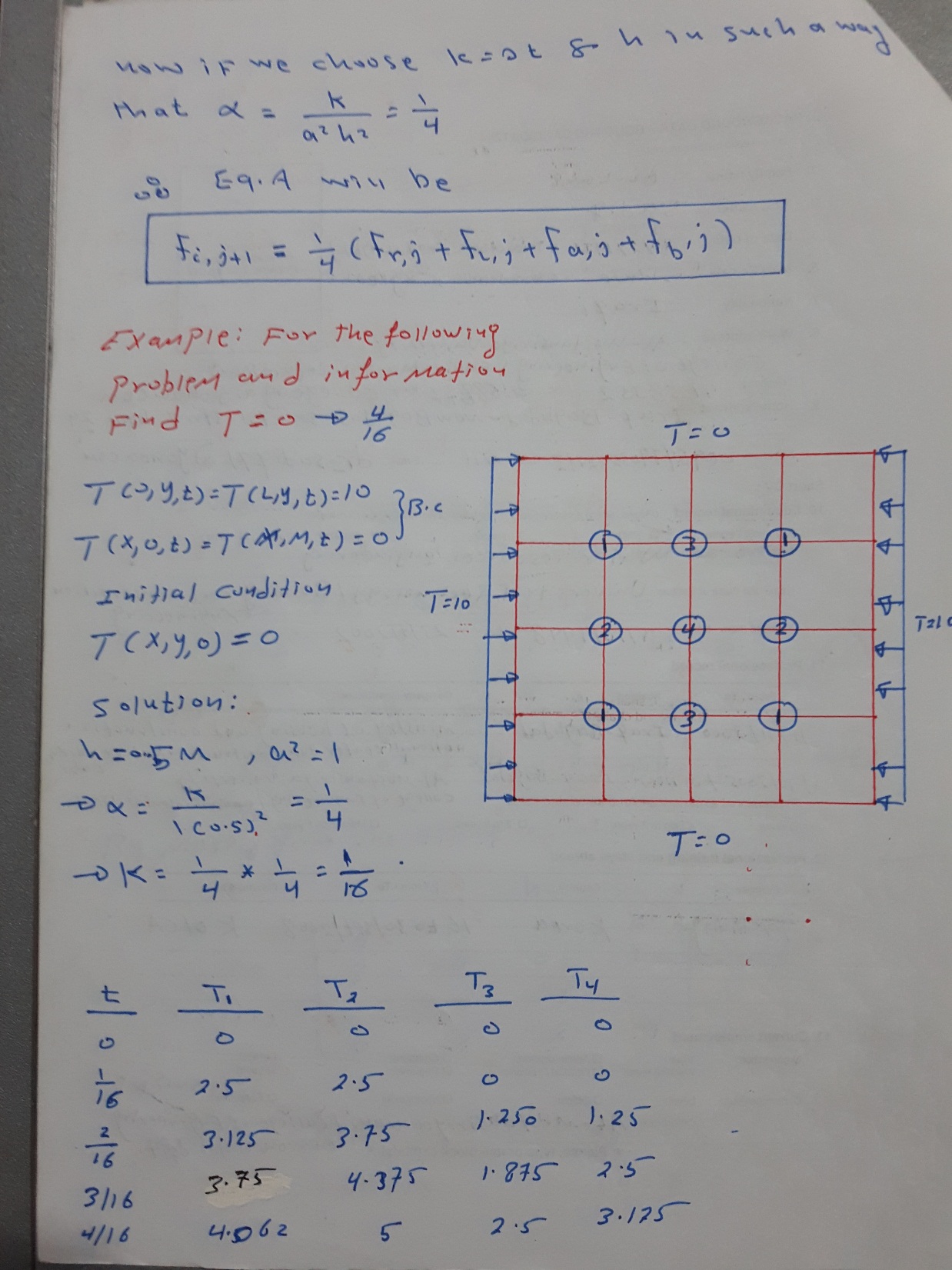 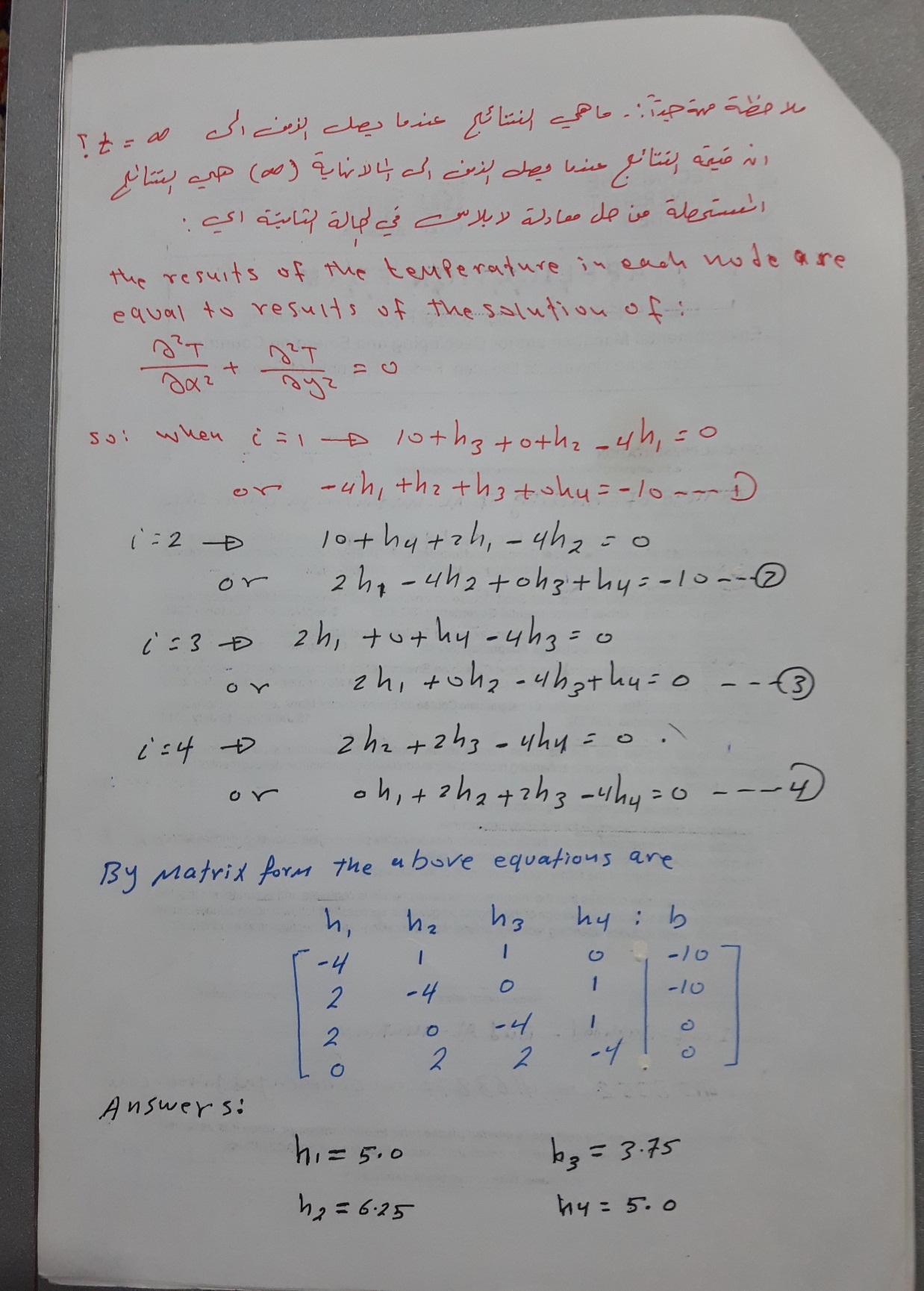